River Crossing
Westward Expansion (Expansión Hacia el Oeste)
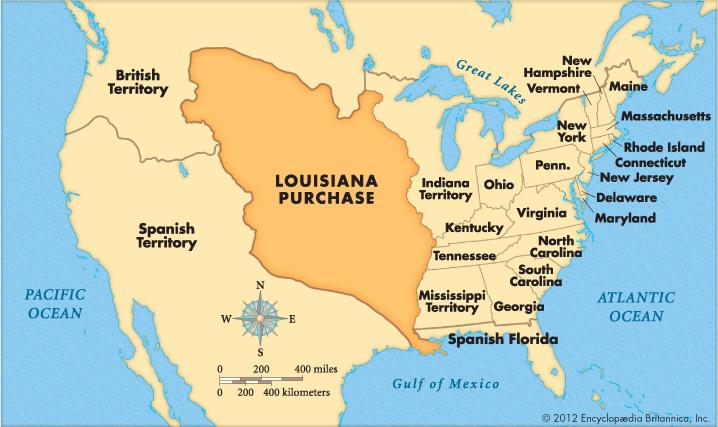 This Photo by Unknown Author is licensed under CC BY-SA-NC
Types of Bridges (Tipos de Puentes)
Truss (Braguero)
Beam (Viga)
Suspension (Colgante)
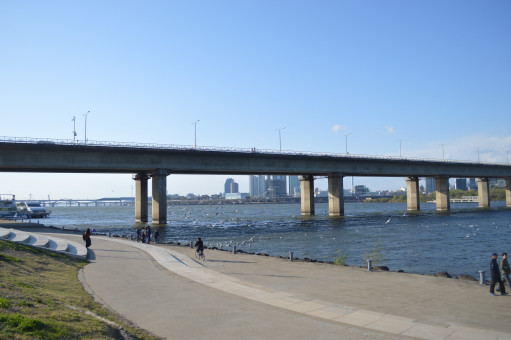 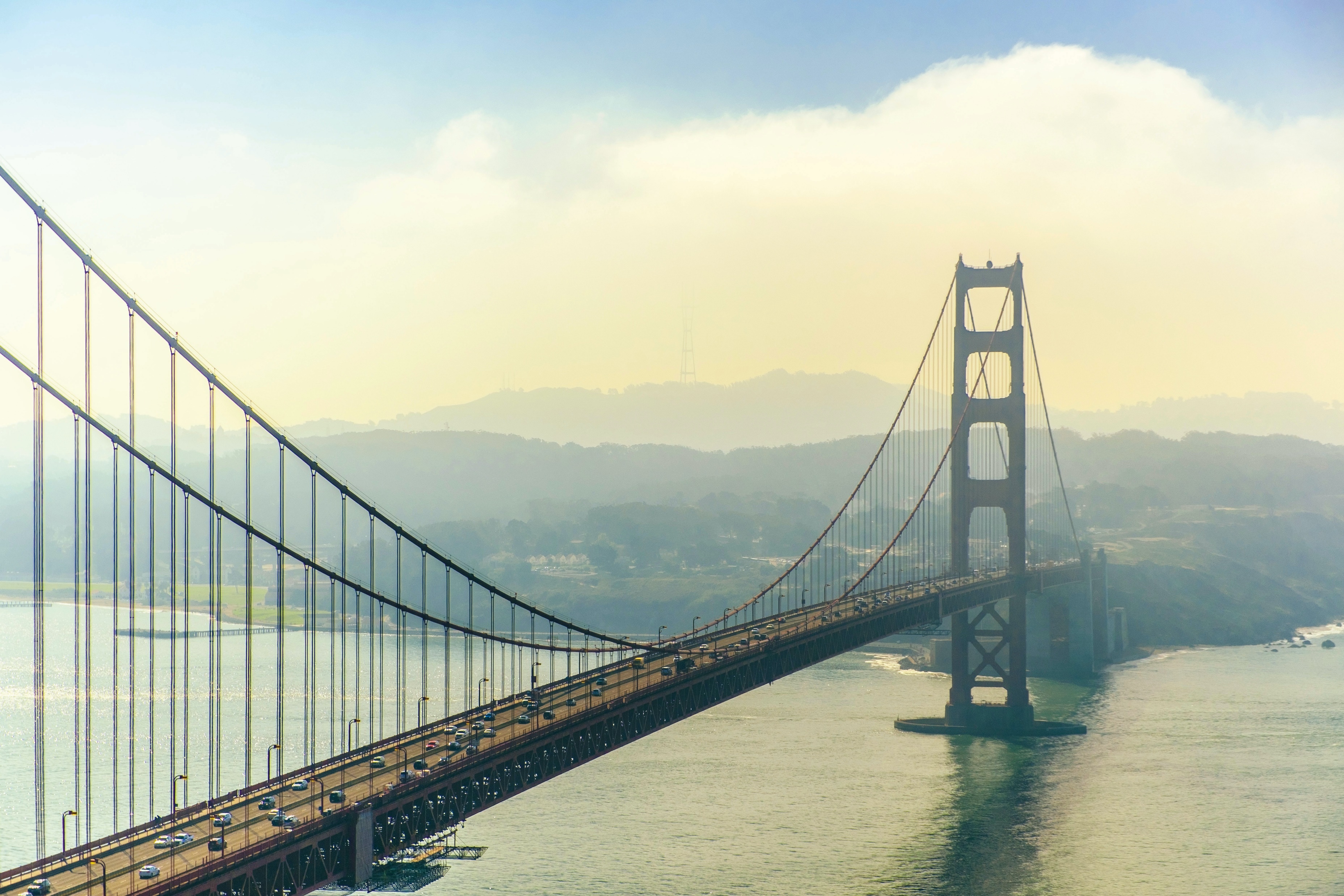 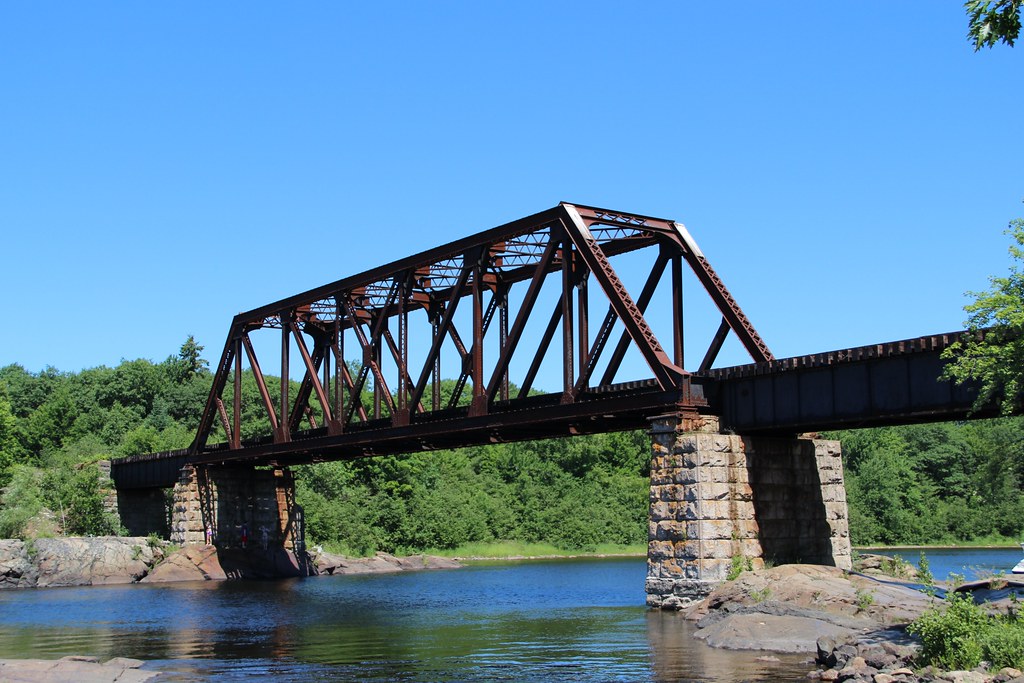 Cable-stayed (Atirantado)
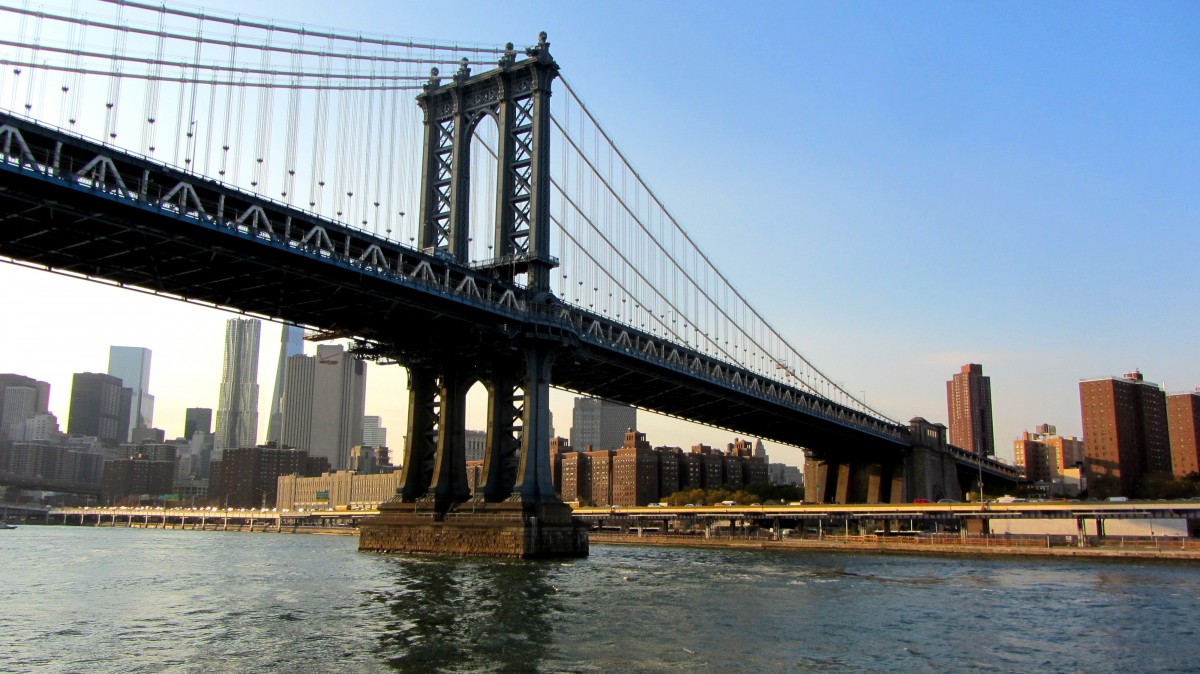 This Photo by Unknown Author is licensed under CC BY-NC
Cantilever (Viga Voladiza)
Tied Arch (Arco Atado)
Arch (Arco)
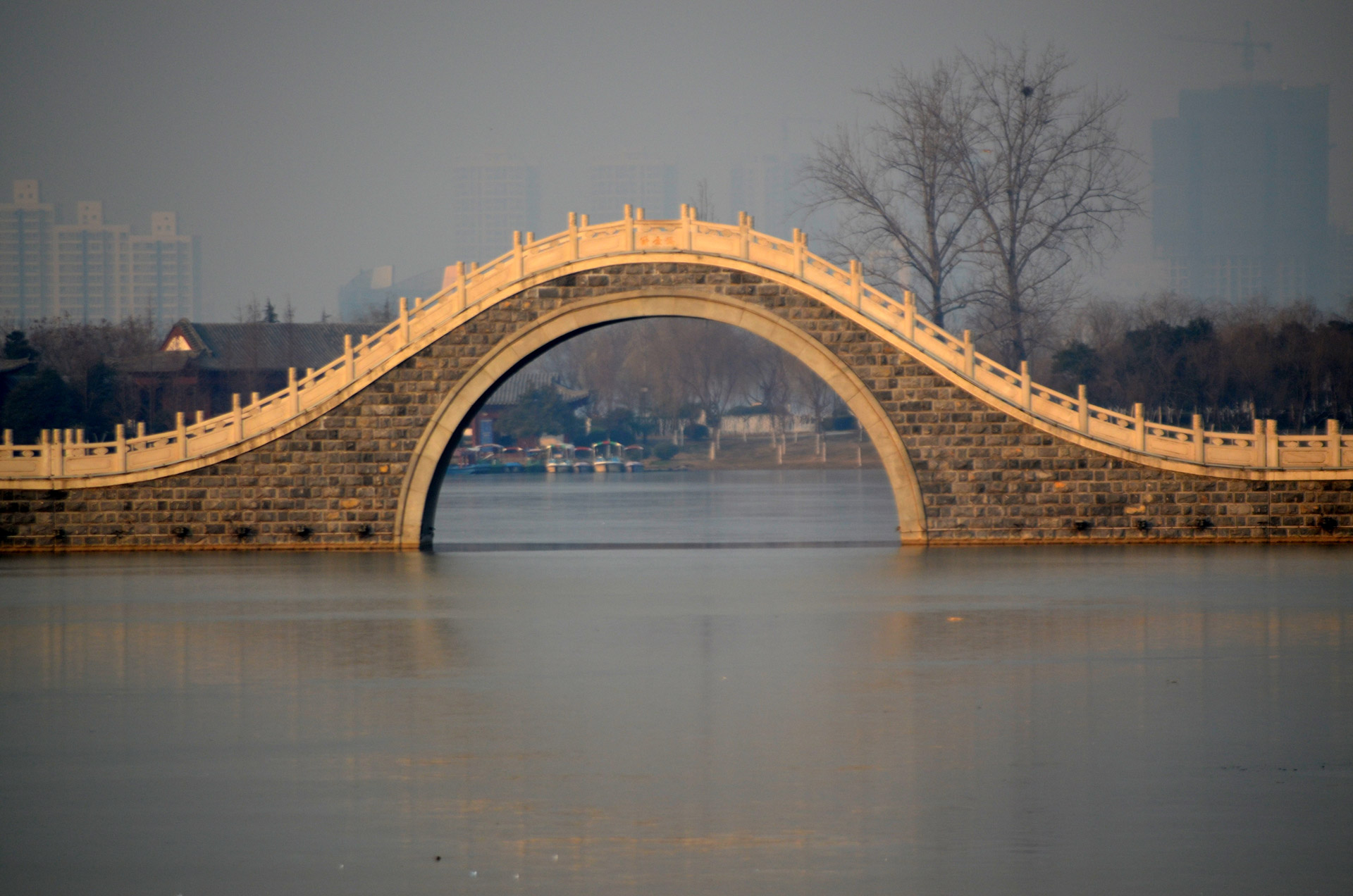 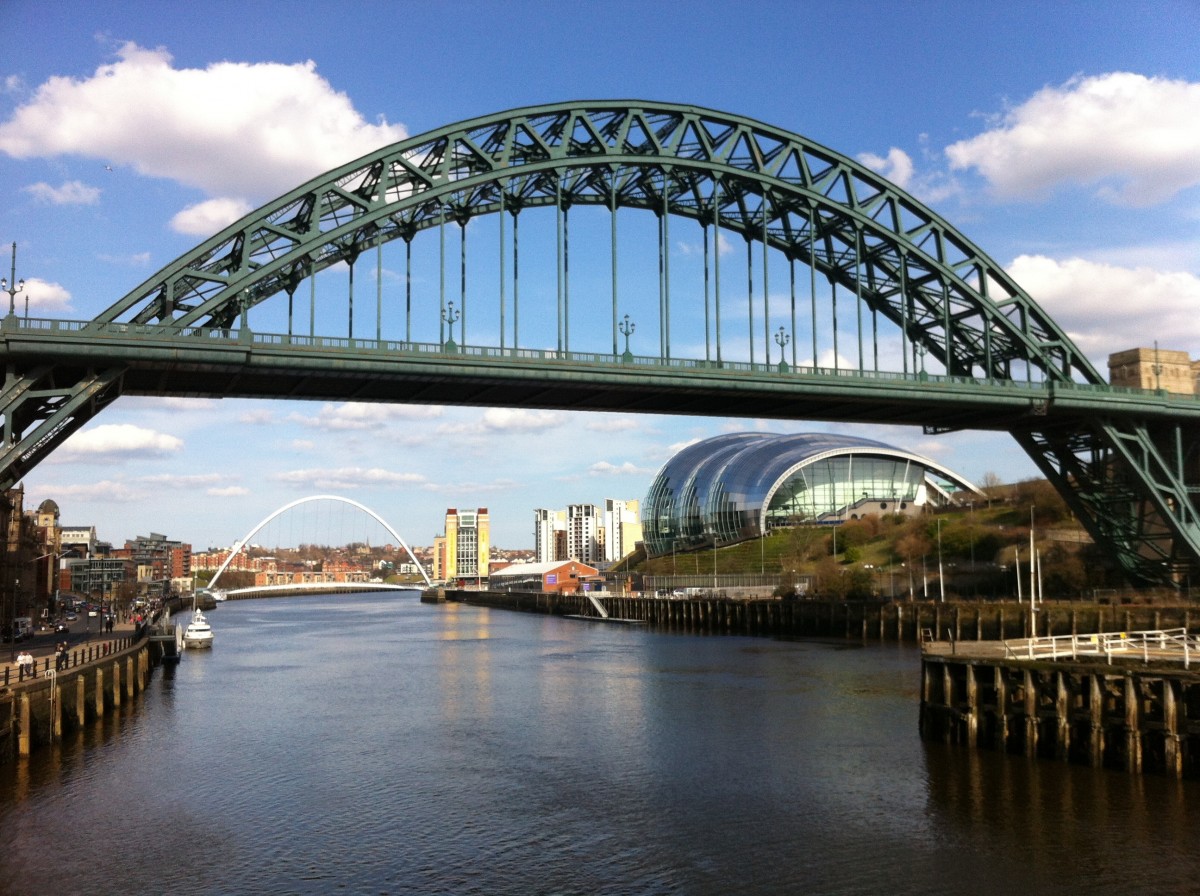 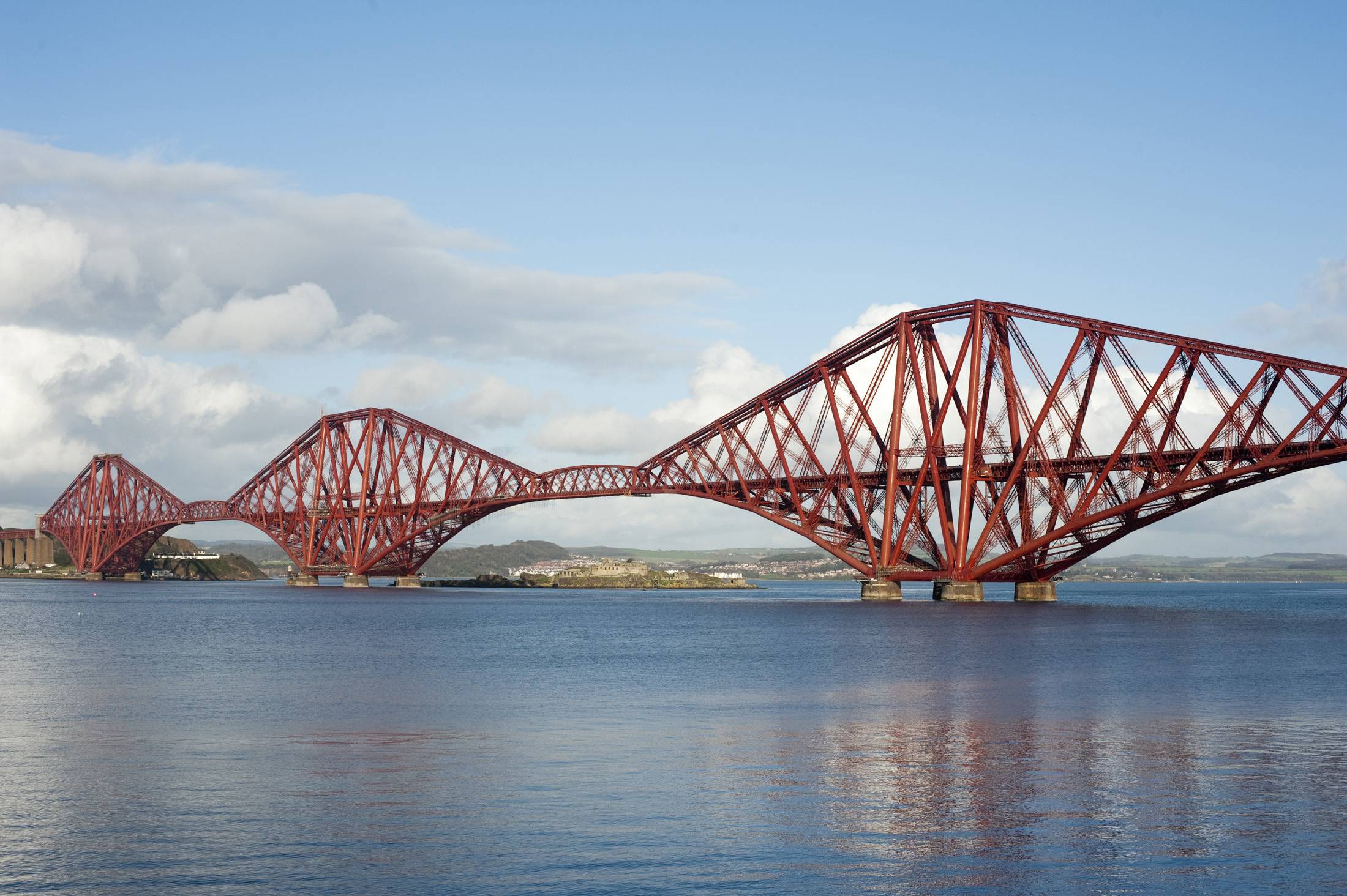 This Photo by Unknown Author is licensed under CC BY-SA
Engineering Design (Diseño de Ingeniería)
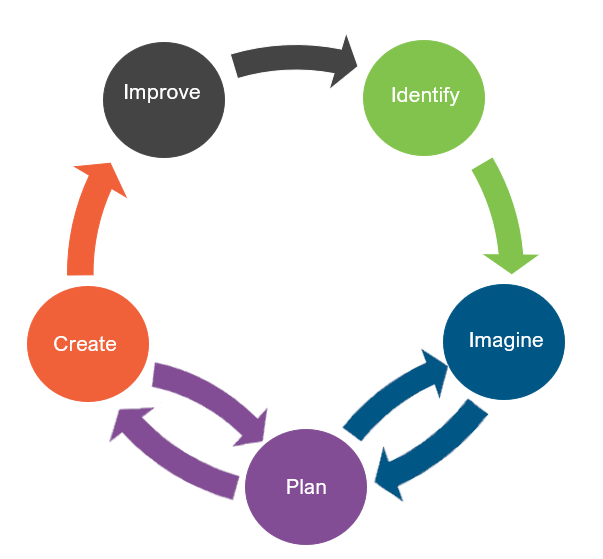 What is engineering?
(¿Qué es la ingeniería?)
Engineering Design (Diseño de Ingeniería)
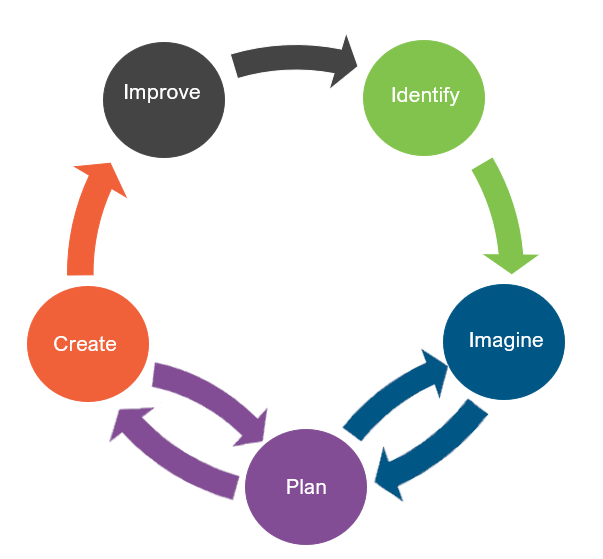 What is engineering?
(¿Qué es la ingeniería?)

What are engineering jobs?
(¿Qué son los trabajos de ingeniería?)
Engineering Jobs (Trabajos de Ingeniería)
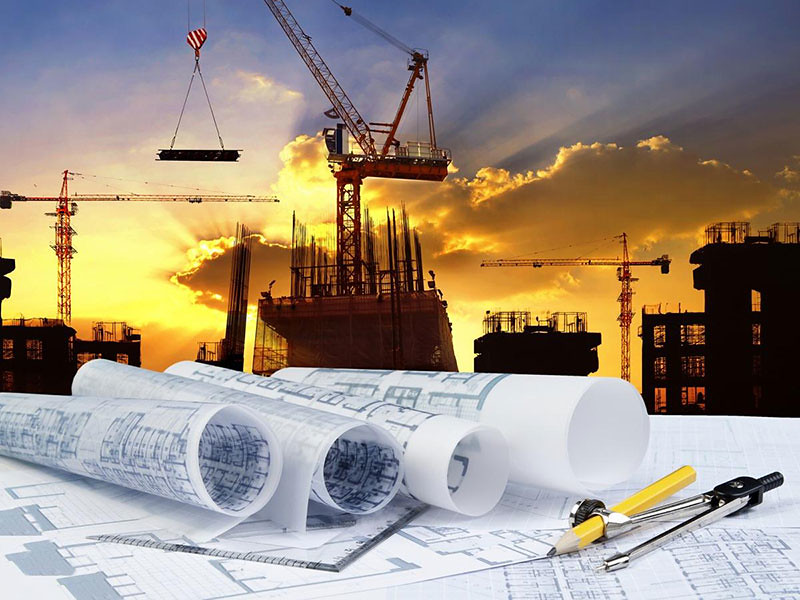 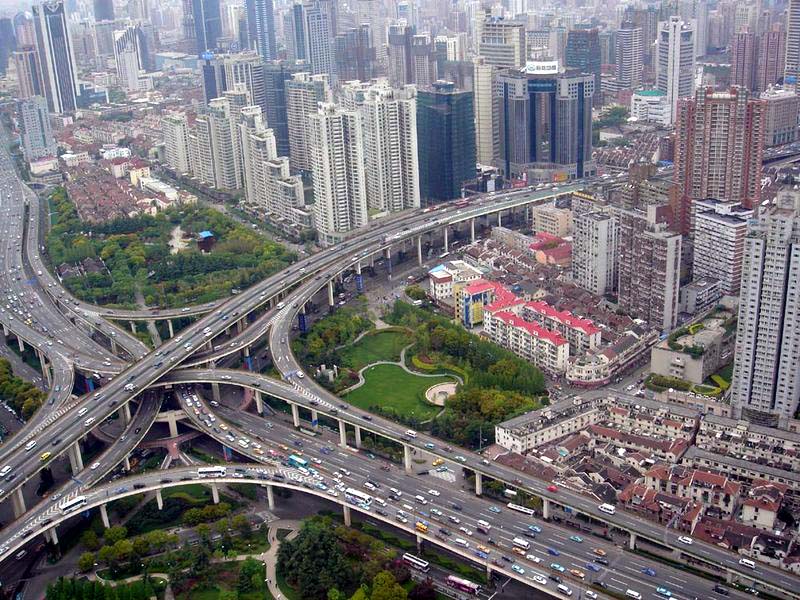 This Photo by Unknown Author is licensed under CC BY
This Photo by Unknown Author is licensed under CC BY-SA
Engineering Jobs (Trabajos de Ingeniería)
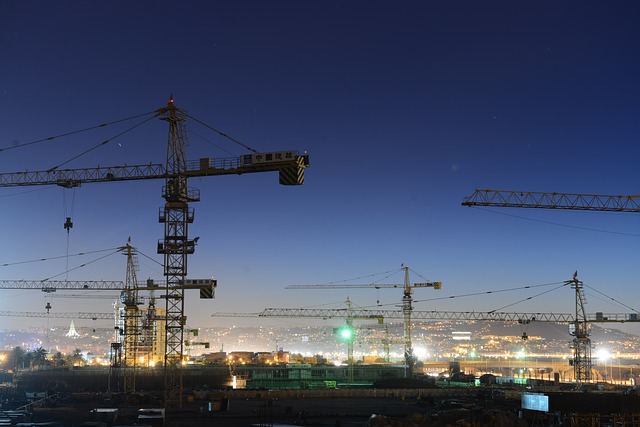 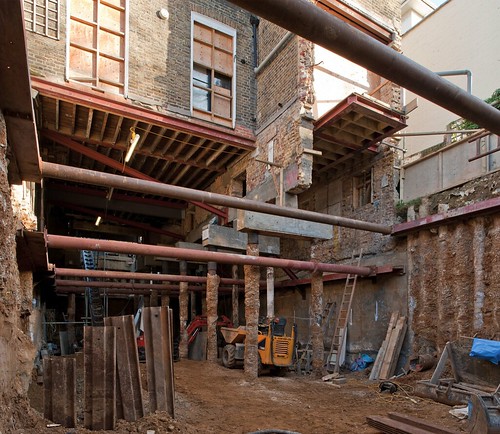 This Photo by Unknown Author is licensed under CC BY-NC-ND
Engineering Jobs (Trabajos de Ingeniería)
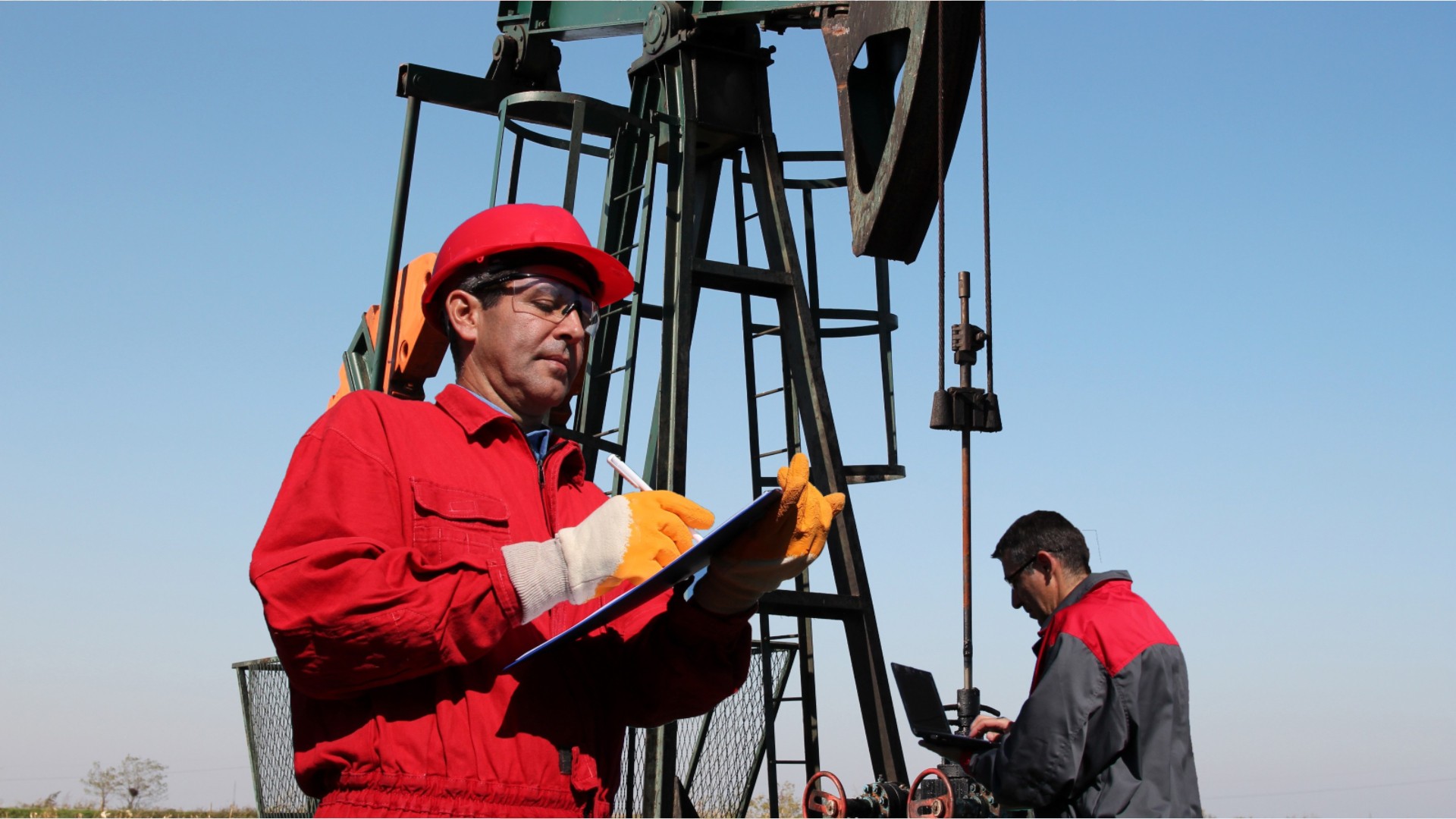 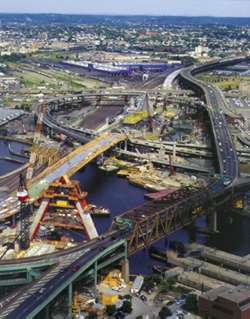 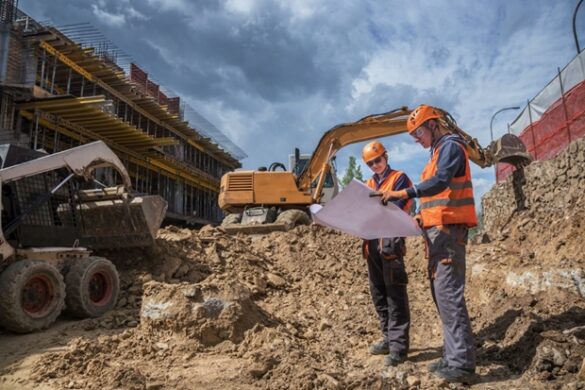 This Photo by Unknown Author is licensed under CC BY
This Photo by Unknown Author is licensed under CC BY
This Photo by Unknown Author is licensed under CC BY-SA
Engineering Design (Diseño de Ingeniería)
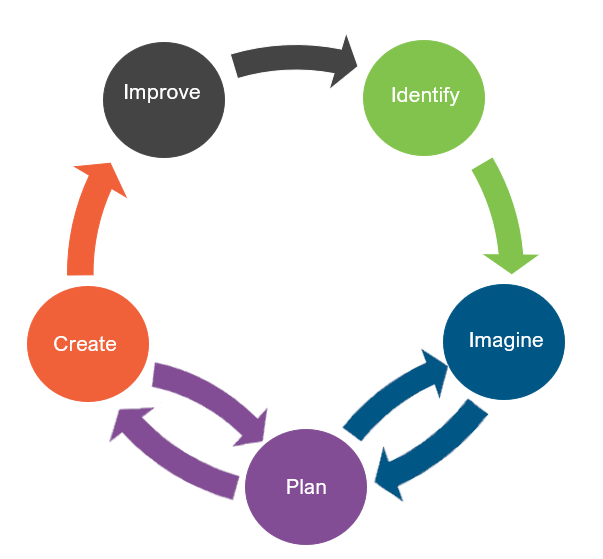 What is engineering?
(¿Qué es la ingeniería?)

What are engineering jobs?
(¿Qué son los trabajos de ingeniería?)

Who can be an engineer?
(¿Quién puede ser ingeniero?)
Engineering Design Process (Proceso de Diseño de Ingeniería)
Identify (Identificar)
What is the problem? (¿Cuál es el problema?)
What are the rules? (Criteria/Constraints) (¿Cuáles son las normas?) (Criterios/Restricciones)
Explore the materials (Explora los materiales)
Brainstorm ideas (Tormenta de ideas)
Imagine (Imagina)
Think of an idea to share (Piensa en una idea para compartir)
Select a group idea (Seleccione una idea de grupo)
Gather materials (Reunir materiales)
Plan
Create your idea (Haces tu idea)
Test your ideas (Pon a prueba tus ideas)
Create (Hacer)
Improve (Mejorar)
Look at the score (Mira la puntuación)
Make the design better (Mejora el diseño)
Repeat if needed (Repita si es necesario)
What is the problem? (¿Cuál es el problema?)
What are the rules? (Criteria/Constraints) 
(¿Cuáles son las normas? (Criterios/Restricciones))
Problem
Identify (Identificar)
In search of new beginnings, the Jacksons are on a journey traveling to West Texas. However, they have come across a river that is too deep to cross with their wagon alone. The Jacksons must figure out how to get across the river to continue their journey.
Today, you will put on your engineering hat to help the Jacksons build a bridge that can safely deliver travelers across the river.
What is the problem? (¿Cuál es el problema?)
What are the rules? (Criteria/Constraints) 
(¿Cuáles son las normas? (Criterios/Restricciones))
Problema
Identify (Identificar)
En busca de nuevos comienzos, los Jackson están en un viaje al oeste de Texas. Sin embargo, se han encontrado con un río que es demasiado profundo para cruzarlo solo con su carreta. Los Jackson deben descubrir cómo cruzar el río para continuar su viaje.
Hoy, te pondrás tu sombrero de ingeniero para ayudar a los Jackson a construir un puente que pueda llevar a los viajeros a través del río de manera segura.
What is the problem? (¿Cuál es el problema?)
What are the rules? (Criteria/Constraints) 
(¿Cuáles son las normas? (Criterios/Restricciones))
Criteria: (Desired Outcomes)(Criterios: (Resultados Deseados))
Identify (Identificar)
A successful bridge design should include the following:
Span across the river
Support the weight of the wagon and cart
Allow for the transportation of the wagon and cart
Stay together while being used

Bonus points: Transport a heavier cart across the bridge.


Un diseño de puente exitoso debe incluir lo siguiente:
Tramo a través del río
Soportar el peso del vagón y el carreta
Permitir el transporte del vagón y carreta
Permanecer juntos mientras se utiliza


Puntos de bonificación: transporte un carro más pesado a través del puente.
What is the problem? (¿Cuál es el problema?)
What are the rules? (Criteria/Constraints) 
(¿Cuáles son las normas? (Criterios/Restricciones))
Constraints: (Limitations) Grade 2
Identify (Identificar)
Time Limit: You will have 30 minutes to build the bridge.
Materials: You may only use the available materials.
Counters: You will have 10 counters to complete this challenge.
Collaboration: One design element from each team member must be used in the final design.
Redesign: Each team can test their prototype as many times as needed during the 30-minute design phase.
What is the problem? (¿Cuál es el problema?)
What are the rules? (Criteria/Constraints) 
(¿Cuáles son las normas? (Criterios/Restricciones))
Restricciones: (Limitaciones) Grade 2
Identify (Identificar)
Límite de Tiempo: Tendrás 30 minutos para construir el puente.
Materiales: Sólo podrá utilizar los materiales disponibles.
Contadores: Tendrás 10 contadores para completar este desafío.
Colaboración: Se debe utilizar un elemento de diseño de cada miembro del equipo en el diseño final.
Rediseño: Cada equipo puede probar su prototipo tantas veces como sea necesario durante la fase de diseño de 30 minutos.
What is the problem? (¿Cuál es el problema?)
What are the rules? (Criteria/Constraints) 
(¿Cuáles son las normas? (Criterios/Restricciones))
Constraints: (Limitations) Grades 3, 7-8
Identify (Identificar)
Time Limit: You will have 30 minutes to build the bridge.
Materials: You may only use the available materials.
Budget: You will have $200 to complete this challenge.
Collaboration: One design element from each team member must be used in the final design.
Redesign: Each team can test their prototype as many times as needed during the 30-minute design phase.
What is the problem? (¿Cuál es el problema?)
What are the rules? (Criteria/Constraints) 
(¿Cuáles son las normas? (Criterios/Restricciones))
Restricciones: (Limitaciones) Grades 3, 7-8
Identify (Identificar)
Límite de Tiempo: Tendrás 30 minutos para construir el puente.
Materiales: Sólo podrá utilizar los materiales disponibles.
Presupuestar: Tendrás $200 contadores para completar este desafío.
Colaboración: Se debe utilizar un elemento de diseño de cada miembro del equipo en el diseño final.
Rediseño: Cada equipo puede probar su prototipo tantas veces como sea necesario durante la fase de diseño de 30 minutos.
Explore Materials (Explorar Materiales) Grade 2
Explore the materials (Explora los materiales)
Brainstorm ideas (Tormenta de ideas)
Here are the materials we will be using. 

Estos son los materiales que usaremos.
Imagine (Imaginar)
Explore Materials (Explorar Materiales) Grades 3, 7-8
Explore the materials (Explora los materiales)
Brainstorm ideas (Tormenta de ideas)
Here are the materials we will be using. 

Estos son los materiales que usaremos.
Imagine (Imaginar)
Brainstorm (Idea Genial)
Explore the materials (Explora los materiales)
Brainstorm ideas (Tormenta de ideas)
1 minute: Individual Design
Draw a plan of how you think the bridge should look.
5 minutes: Each member presents their ideas to the group.
Share your ideas and focus on things you like the most about your idea that you would like to see be used as a design element for the final design.



1 minuto: Diseño Individual
Dibuja un plano de cómo crees que debería verse el puente.
5 minutos: Cada miembro presenta sus ideas al grupo.
Comparte tus ideas y céntrese en las cosas que más le gustan de su idea que le gustaría que se utilizaran como elemento de diseño para el diseño final.
Imagine (Imaginar)
Gather Materials (Reunir Materiales)
A successful bridge design should include the following:
Span across the river
Support the weight of the wagon and cart
Allow for the transportation of the wagon and cart
Stay together while being used

Bonus points: Transport a heavier cart across the bridge.


Un diseño de puente exitoso debe incluir lo siguiente:
Tramo a través del río
Soportar el peso del vagón y el carreta
Permitir el transporte del vagón y carreta
Permanecer juntos mientras se utiliza


Puntos de bonificación: Transporte un carro más pesado a través del puente.
Think of an idea to share (Piensa en una idea para compartir)
Select a group idea (Seleccione una idea de grupo)
Gather materials (Reunir materiales)
Plan
Team Member Responsibilities (Grade 2)(Responsabilidades de los Miembros del Equipo)
Assign responsibilities of each team member during the process.

Material Manager: collects materials
Banker: manages the counters
Head Engineer: ensures the bridge supports the weight of the wagon and cart
Quality Control Manager: match the design to the prototype



Asignar responsabilidades de cada miembro del equipo durante el proceso.
Administrador de Materiales: recopila materiales
Banquero: maneja los contadores
Jefe de Ingenieros: asegura que el puente soporte el peso del vagón y el carreta
Gerente de Control de Calidad: haga coincidir el diseño con el prototipo
Think of an idea to share (Piensa en una idea para compartir)
Select a group idea (Seleccione una idea de grupo)
Gather materials (Reunir materiales)
Plan
Team Member Responsibilities (Grades 3, 7-8)(Responsabilidades de los Miembros del Equipo)
Assign responsibilities of each team member during the process.

Material Manager: collects materials
Banker: manages the budget
Head Engineer: ensures the bridge supports the weight of the wagon and cart
Quality Control Manager: match the design to the prototype



Asignar responsabilidades de cada miembro del equipo durante el proceso.
Administrador de Materiales: recopila materiales
Banquero: maneja el presupuesto
Jefe de Ingenieros: asegura que el puente soporte el peso del vagón y el carreta
Gerente de Control de Calidad: haga coincidir el diseño con el prototipo
Think of an idea to share (Piensa en una idea para compartir)
Select a group idea (Seleccione una idea de grupo)
Gather materials (Reunir materiales)
Plan
Design Your Bridge! (¡Diseña Tu Puente!)
HAVE FUN
BE CREATIVE
WORK TOGETHER

DIVIÉRTETE
SER CREATIVO
TRABAJAR JUNTOS
Create your idea (Haces tu idea)
Test your ideas (Pon a prueba tus ideas)
Create (Hacer)
What is the problem? (¿Cuál es el problema?)
What are the rules? (Criteria/Constraints) 
(¿Cuáles son las normas? (Criterios/Restricciones))
Criteria: (Desired Outcomes)(Criterios: (Resultados Deseados))
Identify (Identificar)
A successful bridge design should include the following:
Span across the river
Support the weight of the wagon and cart
Allow for the transportation of the wagon and cart
Stay together while being used

Bonus points: Transport a heavier cart across the bridge.


Un diseño de puente exitoso debe incluir lo siguiente:
Tramo a través del río
Soportar el peso del vagón y el carreta
Permitir el transporte del vagón y carreta
Permanecer juntos mientras se utiliza


Puntos de bonificación: Transporte un carro más pesado a través del puente.
Scorecard Grade 2
Tanteadora Grade 2
Scorecard Grades 3, 7-8
Tanteadora Grades 3, 7-8
Redesign: Discussion (Rediseño: Discusión)
What worked?
What did not work?
What do you want to improve?



¿Qué funcionó?
¿Qué fue lo que no funcionó?
¿Qué quieres mejorar?
Look at the score (Mira la puntuación)
Make the design better (Mejora el diseño)
Repeat if needed (Repita si es necesario)
Improve (Mejorar)